Warm Up
The function below shows the cost of a hamburger with different numbers of toppings (t):
 
f(t) = 1.90 + 1.40t
 
a.     What is the y-intercept, and what does it mean?


b.     What is the slope, and what does it mean?


c.     If Jodi paid $3.30 for a hamburger, how many toppings were on Jodi’s hamburger?
Check Homework
Point-Slope Form Notes
Graphing Linear Equations Guided Notes
Linear functions and their graphs
Equations of Linear Functions can be written several ways:
SLOPE – INTERCEPT FORM       	y = mx + b               	m = slope    	b = y – intercept
POINT – SLOPE FORM                	y – y1 = m(x – x1)     	m = slope    	(x1, y1) is a point on the line
STANDARD FORM                       	Ax + By = C             	
**If a line has a slope of 0, then it is HORIZONTAL so y = 0x + b or y = b is the equation.
**If a line has an undefined slope, then it is VERTICAL so x = # is the equation.
Example
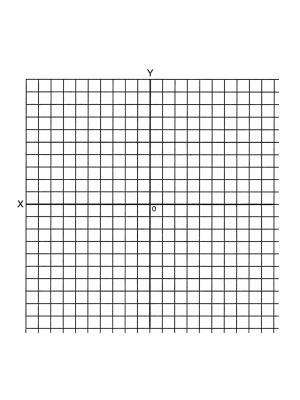 Graph (5, –2) and (–3, –8)
Example
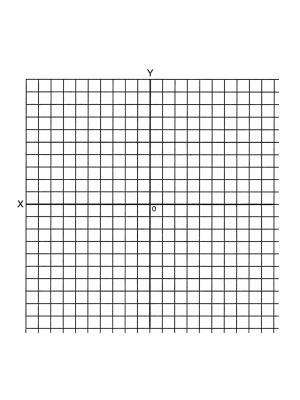 Graph (4, –1) with m = -1/2
Example
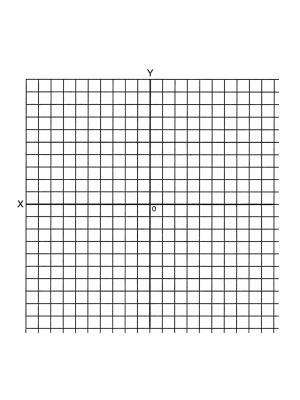 Graph 2x – 3y = 6
Homework: 2.5 Ready and Set